Disorders of fluid, Electrolyte, & Acid Base Balance
Introduction
Body fluids, which contain water and electrolytes, are distributed between the intracellular fluid (ICF) and extra cellular fluid (ECF) compartments of the body, with two thirds being contained in the ICF and one third in the ECF.
Composition and Compartmental Distribution  of Body Fluids
The cell membrane serves as a selective barrier to the movement of substances between the ICF and ECF. Lipid-soluble substances (e.g., oxygen [O2] and carbon dioxide [CO2]), which dissolve in the lipid layer of the cell membrane, pass directly through the membrane. 
Electrolytes, such as sodium [Na+] and potassium [K+], rely on transport proteins located in the cell membrane for movement across the membrane, accounting for the compartmental difference in their concentrations.
Water moves across a semipermeable membrane by osmosis moving from the side with the greater concentration of water and lesser concentration of solute particles to the side having the lesser water concentration and greater solute concentration.
Concentrations of Extracellular and Intracellular Electrolytes in Adults
Movement of Body Fluids and Electrolytes Between Compartments
Osmolarity refers to the osmotic activity that nondiffusible particles exert in pulling water from one side of a semipermeable membrane to the other and tonicity to the tension or effect that the osmotic pressure of a solution with nondiffusible solutes exerts on cell size because of water movement. 
Cells remain the same size when placed in an isotonic solution with the same osmolarity as the ICF; swell when placed in a hypotonic solution that has an osmolality less than the ICF; and shrink when placed in a hypertonic solution that has an osmolality greater than the ICF.
Edema
Edema represents the accumulation of fluid volume in the interstitial spaces of the ECF resulting from: 
(1) an increase in capillary filtration pressure, 
(2) a decrease capillary colloidal osmotic pressure, 
(3) an increase in capillary permeability, or 
(4) obstructed lymphatic flow. 
The effect that edema exerts on body function is determined by its location, with edema of the brain, larynx, or lungs representing an acute life-threatening situation.
Common Causes of Edema
Increased Capillary Pressure:
Increased vascular volume (e .g., heart failure, kidney disease)
Venous obstruction (e. g., thrombophlebitis)
Liver disease with portal vein obstruction
Acute pulmonary edema
Decreased Colloidal Osmotic Pressure:
Increased loss o f plasma proteins (e .g., protein-losing kidney diseases, extensive burns)
Decreased production of plasma proteins (liver disease, malnutrition)
Increased Capillary Permeability:
Inflammation
Allergic reactions
Malignancy (e.g., ascites, pleural effusion)
Tissue injury and burns
Obstruction of Lymphatic Flow:
Malignant obstruction of lymphatic structures
Surgical removal of lymph nodes
Third Spacing Edema
Third spacing represents the loss or trapping of ECF in the transcellular space, such as in the pericardial sac, the peritoneal cavity, or the pleural cavity.
Movement of Body Fluids and Electrolytes Between Compartments
The volume and distribution of body fluids between the intracellular fluid (ICF) and extracellular fluid (ECF) compartments depend on the concentration of water, which provides approximately 90% to 93% of its fluid volume, and sodium salts, which provide approximately 90% to 95% of the ECF solutes.
FLUIDS and ELECTROLYTES
FLUIDS and ELECTROLYTES
ICF
ECF
60-kg man
TBW = 0.6 x 60 kg = 36 L
ICF = 0.4 x 60 kg 
= 24 L
ECF 
= 12 L
P
IS
3L
9L
20% TBW
40% TBW
BODY FLUIDS
Distribution of Body Fluids – 50-70% of total body weight;
				      infant [70-80%], elderly [45-50%]
11
Fluids and Electrolytes
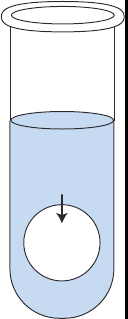 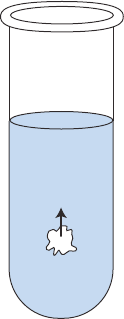 Isotonic solution
Hypotonic solution
Hypertonic solution
Capillary Fluid
Movement of fluid between the vascular compartment and the interstitial fluid compartment surrounding the body cells occurs at the capillary level. 
The direction and amount of fluid that flows across the capillary wall are determined by: 
(1) the hydrostatic pressure of the two compartments, 
(2) the colloidal osmotic pressures of the two compartments, and 
(3) the removal of excess fluid and osmotically active particles from the interstitial spaces by the lymphatic system.
Hydrostatic Pressure
The hydrostatic pressure is the pushing force exerted by a fluid. 
Inside the capillaries, the hydrostatic pressure is the same as the capillary filtration pressure, about 30 mm Hg at the arterial end and 10 mm Hg at the venous end. 
The interstitial fluid pressure is the force of fluid in the interstitial spaces pushing against the outside of the capillary wall. 
Evidence suggests that the interstitial pressure is slightly negative (−3 mm Hg), contributing to the outward movement of fluid from the capillary.
Colloidal Osmotic Pressure
The colloidal osmotic pressure is the pulling force created by the presence of evenly dispersed particles, such as the plasma proteins, that cannot pass through the pores of the capillary membrane. 
The capillary colloidal osmotic pressure is normally about 28 mm Hg throughout the length of the capillary bed. The interstitial colloidal osmotic pressure (about 8 mm Hg) represents the pulling pressure exerted by the small amounts of plasma proteins that leak through the pores of the capillary wall into the interstitial spaces. 
The capillary colloidal osmotic pressure, which is greater than both the hydrostatic pressure at the venous end of the capillary and the interstitial colloidal osmotic pressure, is largely responsible for the movement of fluid back into the capillary.
Lymph Drainage
The lymphatic system represents an accessory system by which fluid can be returned to the circulatory system. 
Normally the forces moving fluid out of the capillary into the interstitium are greater than those returning fluid to the capillary. 
Any excess fluids and osmotically active plasma proteins that may have leaked into the interstitium are picked up by vessels of the lymphatic system and returned to the circulation. Without the function of the lymphatic system, excessive amounts of fluid would accumulate in the interstitial spaces.
Water Regulation
The main determinant of water and sodium balance is the effective circulating blood volume, which is monitored by stretch receptors in the vascular system that exert their effects through thirst, which controls water intake, and the antidiuretic hormone (ADH), which controls urine concentration. 
The sympathetic nervous system and the renin-angiotensin-aldosterone system contribute to fluid balance through the regulation of sodium balance.
Water Regulation
Isotonic fluid disorders result from contraction or expansion of ECF volume brought about by proportionate changes in sodium and water. Isotonic fluid volume deficit (hypovolemia), which is characterized by a decrease in ECF volume, causes thirst, signs of decreased vascular volume, and a decrease in urine output along with an increase in urine specific gravity. 
Isotonic fluid volume excess (hypervolemia), which is characterized by an increase in ECF volume, is manifested by signs of increased vascular volume and edema.
Electrolytes Imbalances
Hyponatremia (sodium deficit) and hypernatremia (sodium excess) are brought about by disproportionate losses or gains in ECF sodium concentration, which cause water to move in or out of body cells . 
Because of water movement, hyponatremia produces an increase in ICF water causing cells to swell;, whereas hypernatremia produces an ICF water deficit and cellular dehydration.
Potassium
Potassium is the second most abundant cation in the body, with 98% being located in the intracellular fluid (ICF) compartment. 
The high ICF concentration is required for many cell functions, including maintenance of the osmotic integrity of cells and acid–base balance, intricate chemical reactions that transform carbohydrates into energy, changing glucose into glycogen, and converting amino acids to proteins. 
Potassium also plays a critical role in conducting nerve impulses and controlling the excitability of skeletal, cardiac, and smooth muscles.
Potassium (Cont’d)
Potassium is ingested in the diet and eliminated in the urine, with ICF and extracellular (ECF) levels being regulated by compartmental shifts between the ICF and ECF, and mechanisms that adjust renal excretion with dietary ingestion of potassium.
Hypokalemia
Hypokalemia, or potassium deficit, can result from inadequate intake, excessive losses, or redistribution from the ECF to the ICF compartments. 
It is manifested by alterations in kidney, skeletal muscle, gastrointestinal, and cardiac function, reflecting the crucial role of potassium in cell metabolism and neuromuscular function.
Hyperkalemia
Hyperkalemia, or potassium excess, can result from decreased elimination of potassium by the kidney, a transcellular shift in potassium from the ICF into the ECF compartment, or excessively rapid intravenous administration of potassium. 
It is manifested by alterations in neuromuscular and cardiac function, the most serious being the development of serious and even fatal cardiac arrhythmias.
Calcium and Magnesium
Calcium and magnesium are the major divalent ions in the body. 
These divalent ions are directly or indirectly regulated by a number of factors including vitamin D and PTH.
Calcium
Calcium is a major divalent cation with approximately 99% located in bone and less than 1% in the ECF compartment. 
Of the three forms of ECF calcium, only the ionized form can cross the cell membrane, contributing to neuromuscular function, blood clotting, and enzyme reactions. 
In hypocalcemia, decreased levels in ionized calcium produce an increase in neuromuscular excitability; and in hypercalcemia increased levels of ionized calcium produce a decrease in excitability.
Phosphorus
Phosphorus is largely an ICF anion, being incorporated in to nucleic acids, adenosine triphosphate (ATP), and 2,3-diphosphoglycerate in the red blood cells. 
Hypophosphatemia, which is associated with decreased intestinal absorption, transcompartmental shifts, and disorders of renal elimination, causes signs and symptoms of neural dysfunction, disturbed musculoskeletal function, and hematologic disorders. 
Hyperphosphatemia, which occurs with renal failure and PTH deficit, is associated with decreased plasma calcium levels.
Magnesium
Magnesium, which is the second most abundant ICF cation, acts as a cofactor in many intracellular enzyme reactions and is required for cellular energy metabolism, functioning of the Na+/K+- ATPase membrane pump, nerve conduction, ion transport, and potassium and calcium channel activity. 
Hypomagnesemia produces a decrease in serum calcium due to suppression of PTH release and a decrease in serum potassium due to renal wasting, both of which contribute to an increase in neuromuscular exitability. 
Hypermagnesemia causes neuromuscular dysfunction with hyporeflexia , muscle weakness, and confusion.
Parathyroid hormone
Parathyroid hormone disorders impact both calcium and phosphate homeostasis. Acute hypoparathyroidism causes hypocalcemia, manifested by signs of increased neuromuscular excitability such as muscle cramps and tetany. Chronic hypoparathyroidism is manifested by lethargy and fatigue. 
Hyperparathyroidism can occur as a primary disorder causing elevated serum calcium levels and increased urinary excretion of both calcium and phosphorus, which provides the potential for development of kidney stones. Secondary hyperparathyroidism, which associated with chronic kidney disease, exerts its effects on bone, causing renal osteodystrophies.
Acid–base balance
Normal body function depends on the precise regulation of acid–base balance. 
Metabolic processes produce the volatile carbonic acid (H2CO3) in equilibrium with dissolved carbon dioxide (PCO2), which is eliminated through the lungs, and nonvolatile acids, which are excreted by the kidneys.
Acid–base balance (Con’t)
Because of its low concentration in body fluids, the hydrogen (H+) concentration is expressed as pH, or the negative log of the H+ ion concentration. 
It is the ratio of the bicarbonate (HCO3) concentration to H2CO3 (PCO2), normally 20:1, that determines body pH.
Acid–base balance (Con’t)
The ability of the body to maintain pH within the normal range depends on intracellular and extracellular buffers, as well as respiratory and renal compensatory mechanisms. 
The respiratory regulation of pH, which relies on pulmonary ventilation for release of CO2 into the environment, is rapid but does not return the pH completely to normal. 
Renal mechanisms, which rely on the elimination of H+ ions and conservation of HCO3 – ions, take longer but return pH to normal or near-normal levels.
Metabolic
Metabolic acid and base disorders reflect a decrease or increase in HCO3. 
Metabolic acidosis, which reflects a decrease in pH due to a decrease in HCO3, is caused by conditions that prompt an excessive production and accumulation of metabolic acids or excessive loss of HCO3. 
Metabolic alkalosis, which reflects an increase in pH due to an increase in HCO3, is caused by conditions that produce a gain in HCO3 or a decrease in H+.
Respiratory
Respiratory acid–base disorders reflect an increase or decrease in PCO2 levels due to altered pulmonary ventilation. Respiratory acidosis, which reflects a decrease in pH due an increase in PCO2 levels, is caused by conditions that produce hypoventilation. 
Respiratory alkalosis, which reflects an increase in pH due to a decrease in PCO2 levels, is caused by conditions that produce hyperventilation.